ნაბიჯი 1  ვიდეოს გაუმჯობესების დაწყება
  თქვენი ანგარიშიდან გახსენით ნებისმიერი ვიდეო
  ვიდეოს  ქვევით მოთავსებული ღილაკებიდან დააწკაპუნეთ მარჯვნიდან მეორეს Enhancements (გაუმჯობესება)
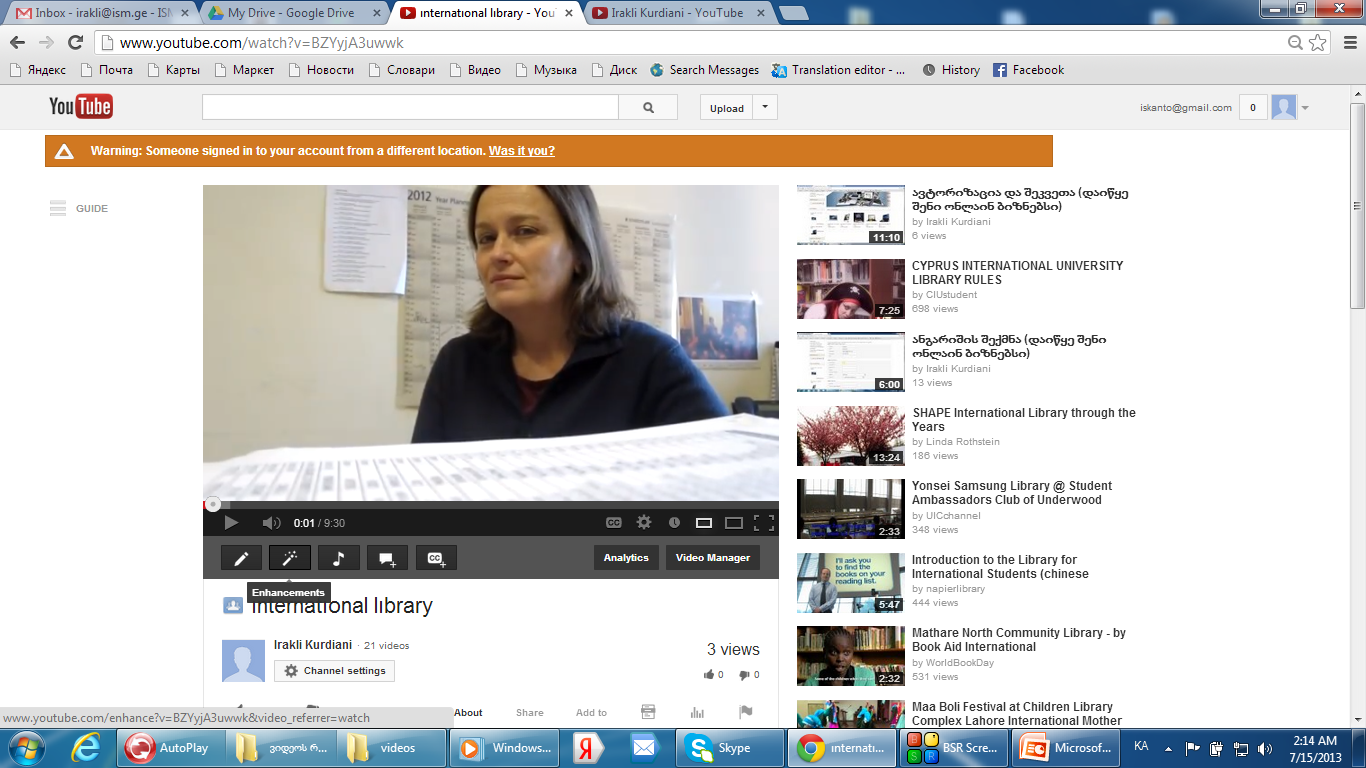 ნაბიჯი 2  ვიდეოს დაჭრა
  იმისათვის რომ დაიწყოთ ვიდეოს დაჭრა დააწკაპუნეთ ღილაკს Trim
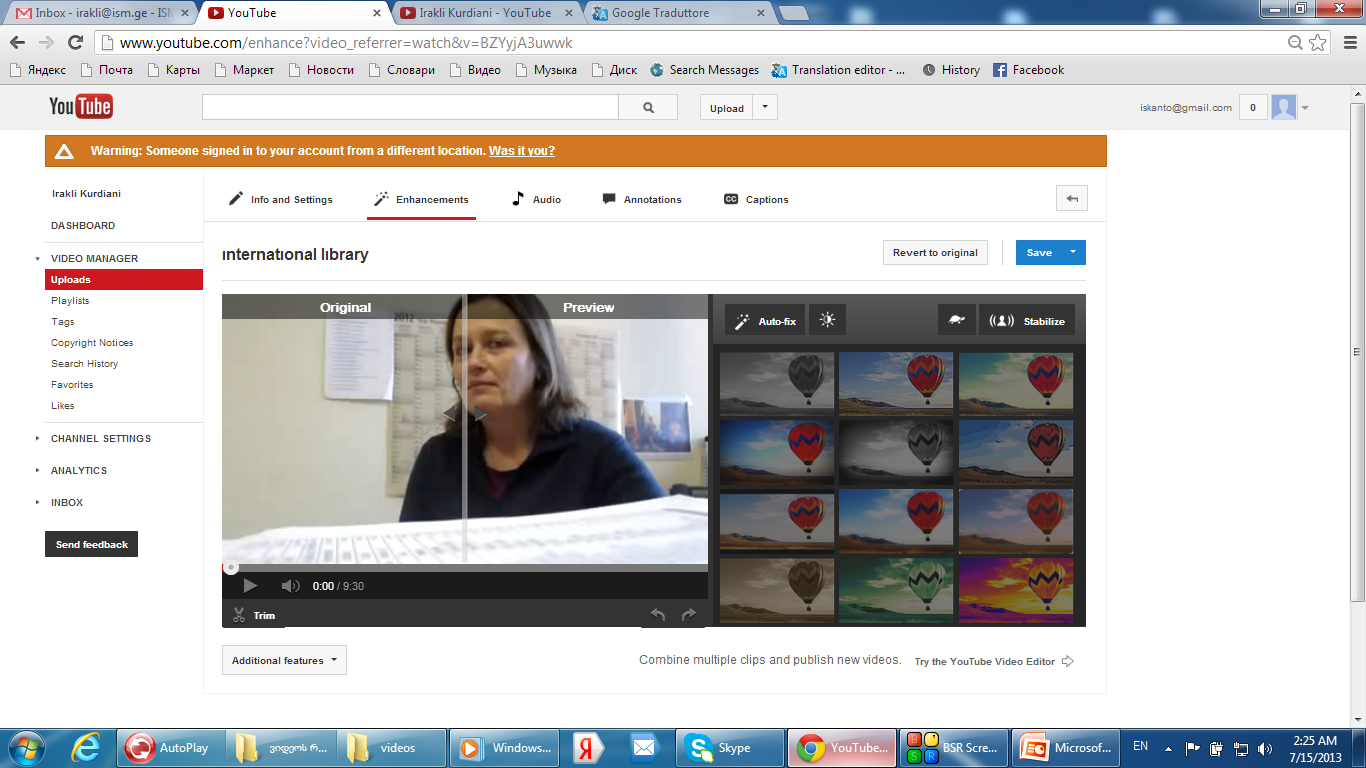 ვიდეოს გაუმჯობესების ფუნქცია
youtube.com-ზე
ნაბიჯი 2  ვიდეოს დაჭრა
  დაჭრის ნიშნულების გადაადგილებით მონიშნეთ ის რაოდენობა რამდენის მოჭრასაც აპირებთ
  მოჭრის დასრულება დაადასტურეთ ღილაკზე Done დაწკაპუნებით
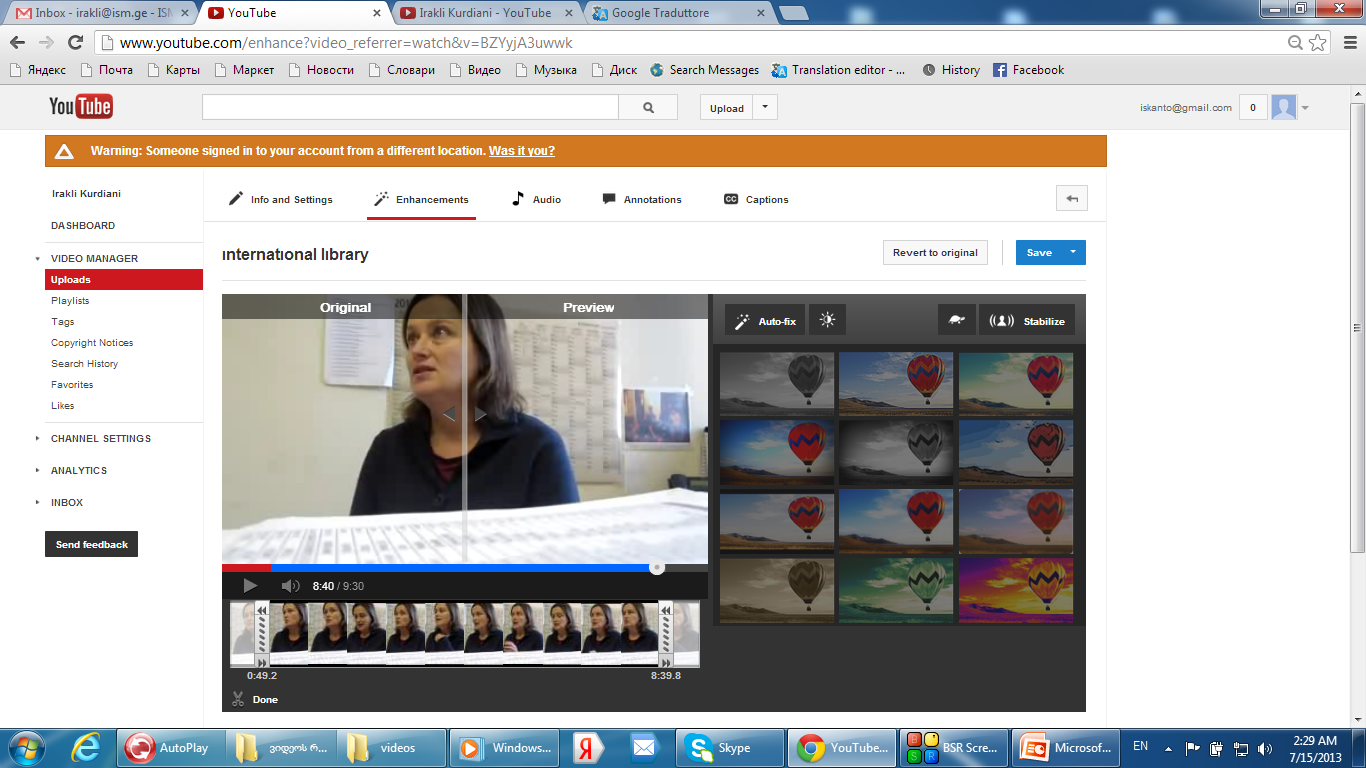 დაჭრის ნიშნულები
ნაბიჯი 3  ვიდეოს განათების და ფერების  რედაქტირება
 დააწკაპუნეთ ღილაკზე Fine tune lighting and color
 თქვენი გემოვნების შესაბამისად დაარეგულირეთ განათება და ფერები
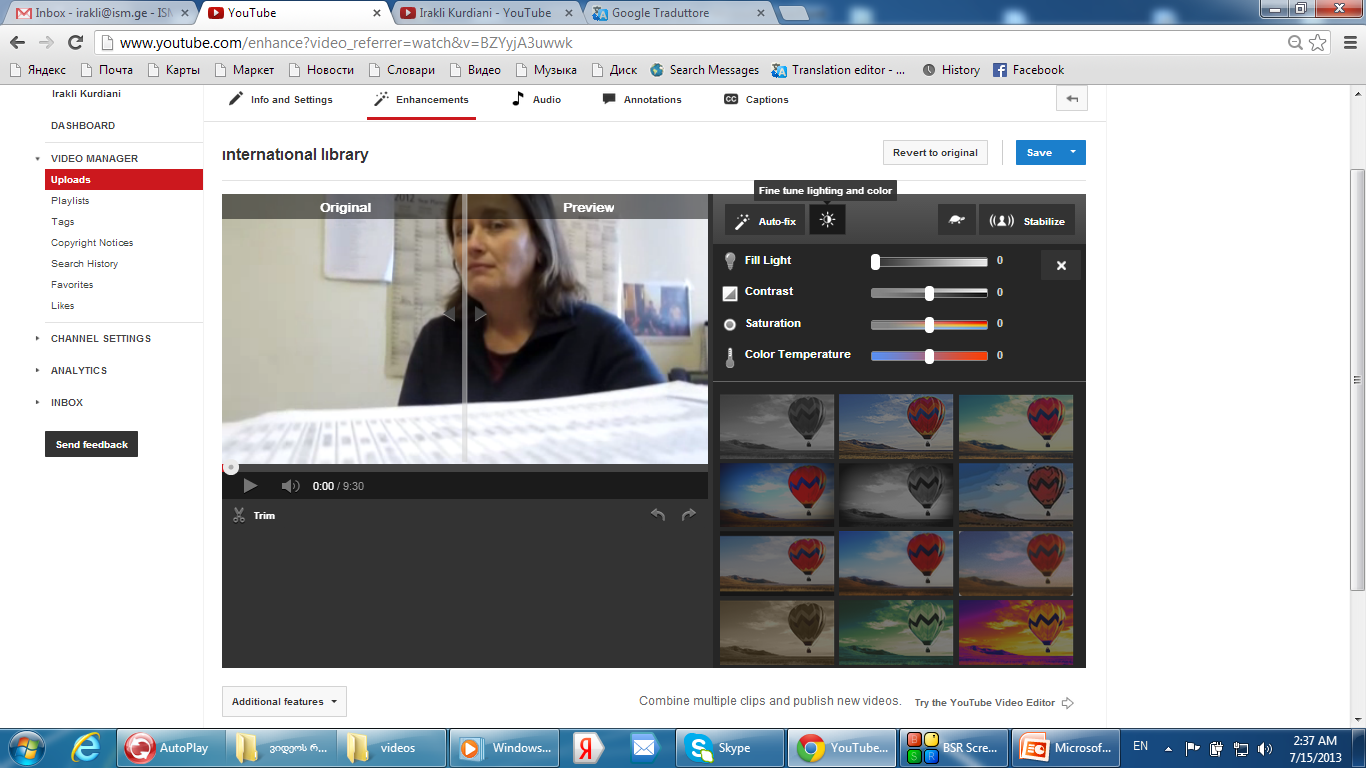 ნაბიჯი 4  ვიდეოსთვი სიჩქარის დაეფექტების მინიჭება
 დაწკაპუნებით ღილაკს Slow motion და შესაბამისი პროცენტების მონიშვნით (100%, 50%, 25% და ა.შ.)და ვიდეოსთვის აარჩიეთ თქვენთვის სასურველი სიჩქარე
 ეფექტებიდან (წითელ კვადრატში მოთავსებული) აირჩიეთ თქვენთვის სასურველი
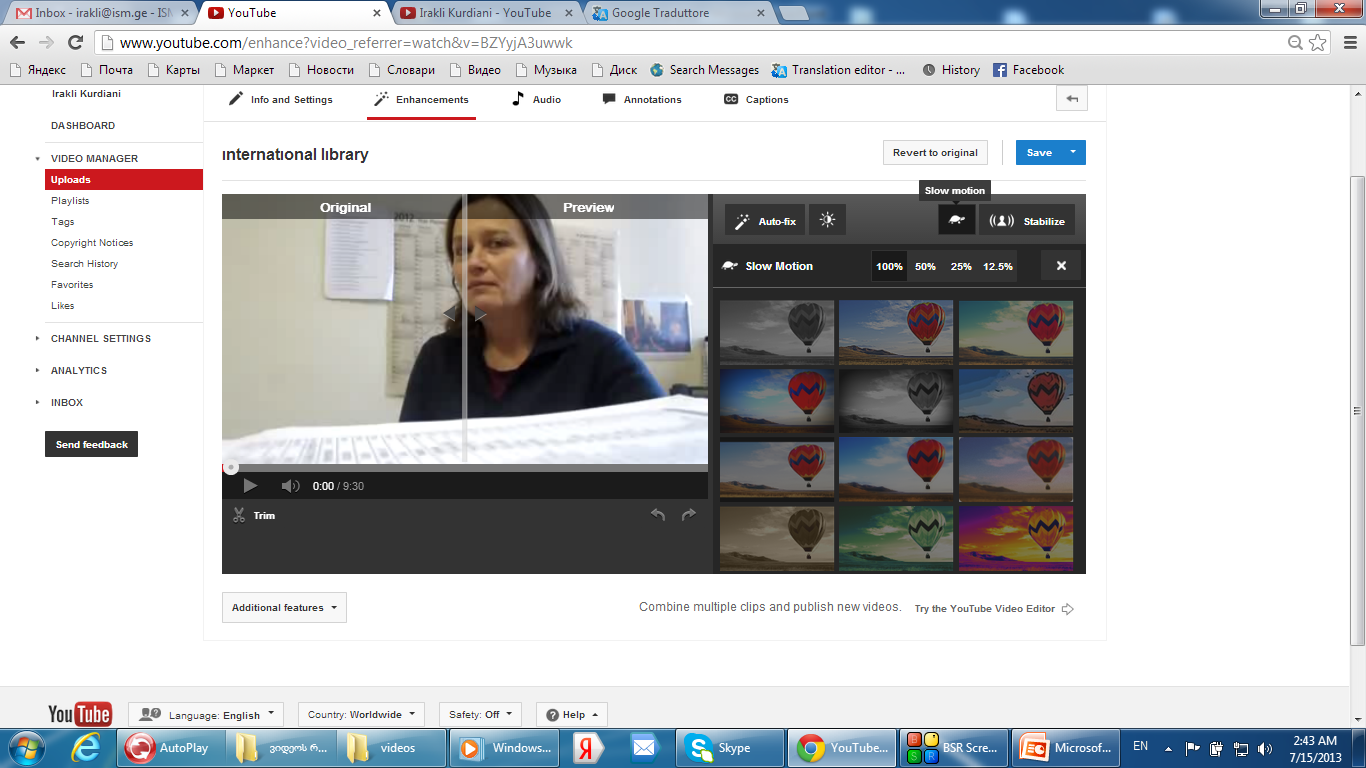 ნაბიჯი 5  ავტომატური ოფციების გამოყენება
 ღილაკებზე  Autof-ix და Stabilize დაწკაპუნებით სისტემა თავისიდ შეარჩევს და შემოგთავაზებთ  რელევანტურ შესწორებებს
 დასრულებისას დააწკაპუნეთ ღილაკს Save, რის სემდეგაც სისტემა გიპასუხებთ, რომ თქვენი შესწორებები და ცვლილებები აისახება რამოდენიმე წუთში.
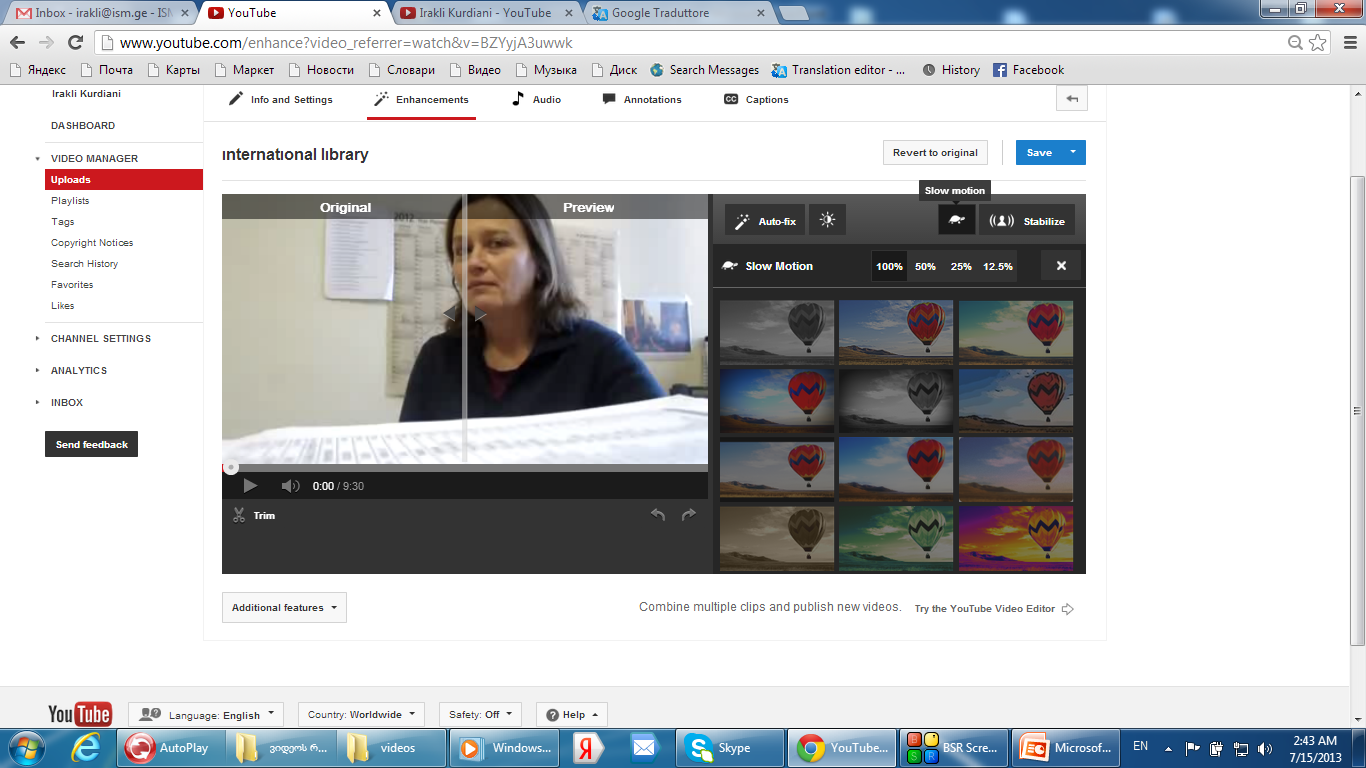